Les adjetifes vocabielire
SARAH EMMANUEL
Gros /grosse
Qui a un certain volume relatif, qui est de grande taille par rapport à d'autres ou au reste
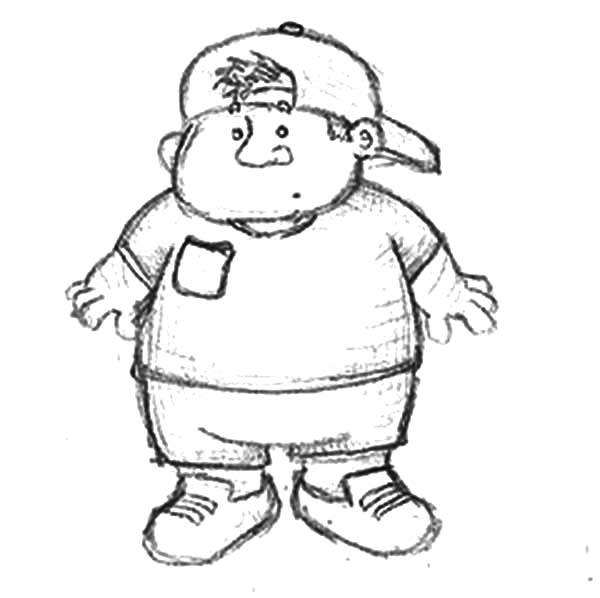 Rapide/rapide
Qui se déplace à une vitesse élevée
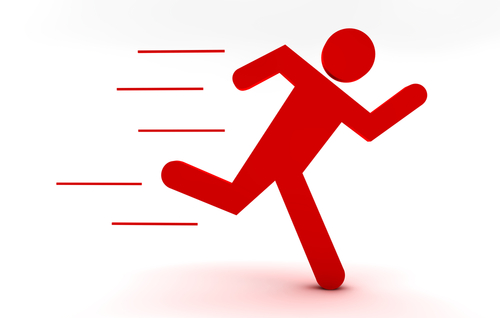 Jeune/jeune
Qui est peu avancé en âge.
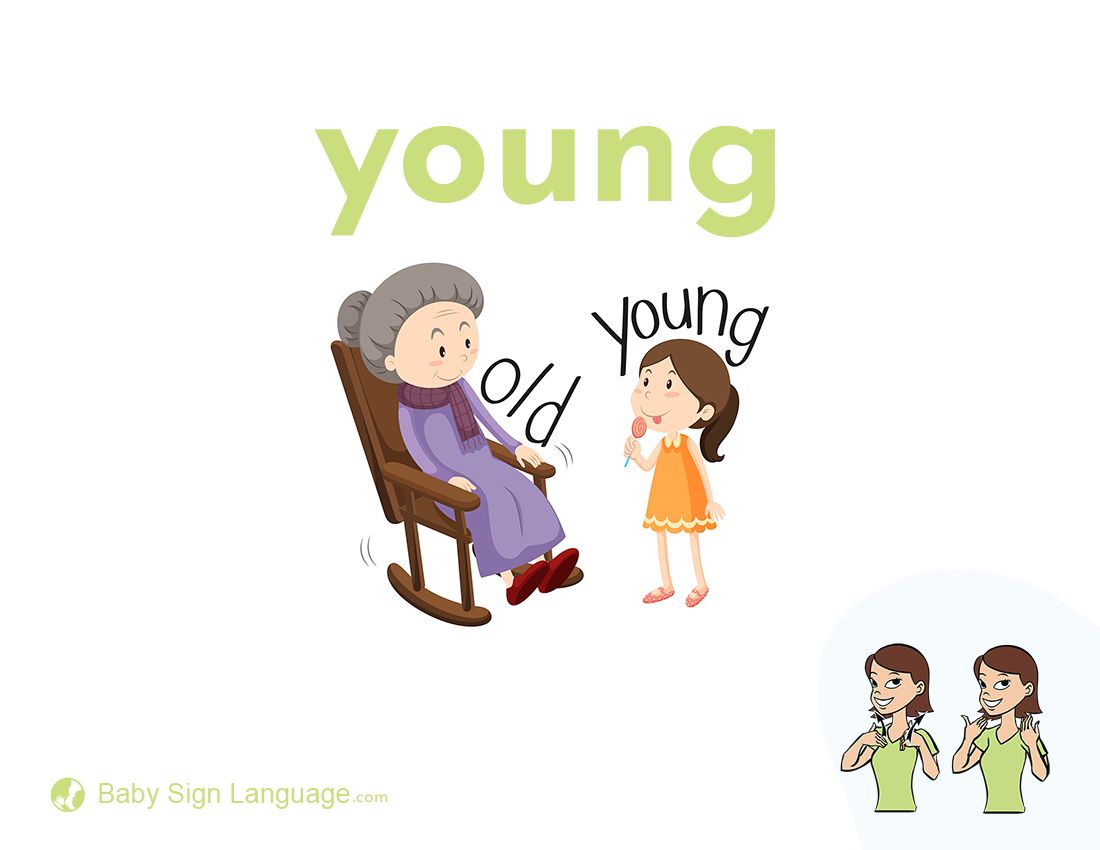 Fort/forte
1. Qui a de la vigueur, de la force physique, qui est robuste, solide
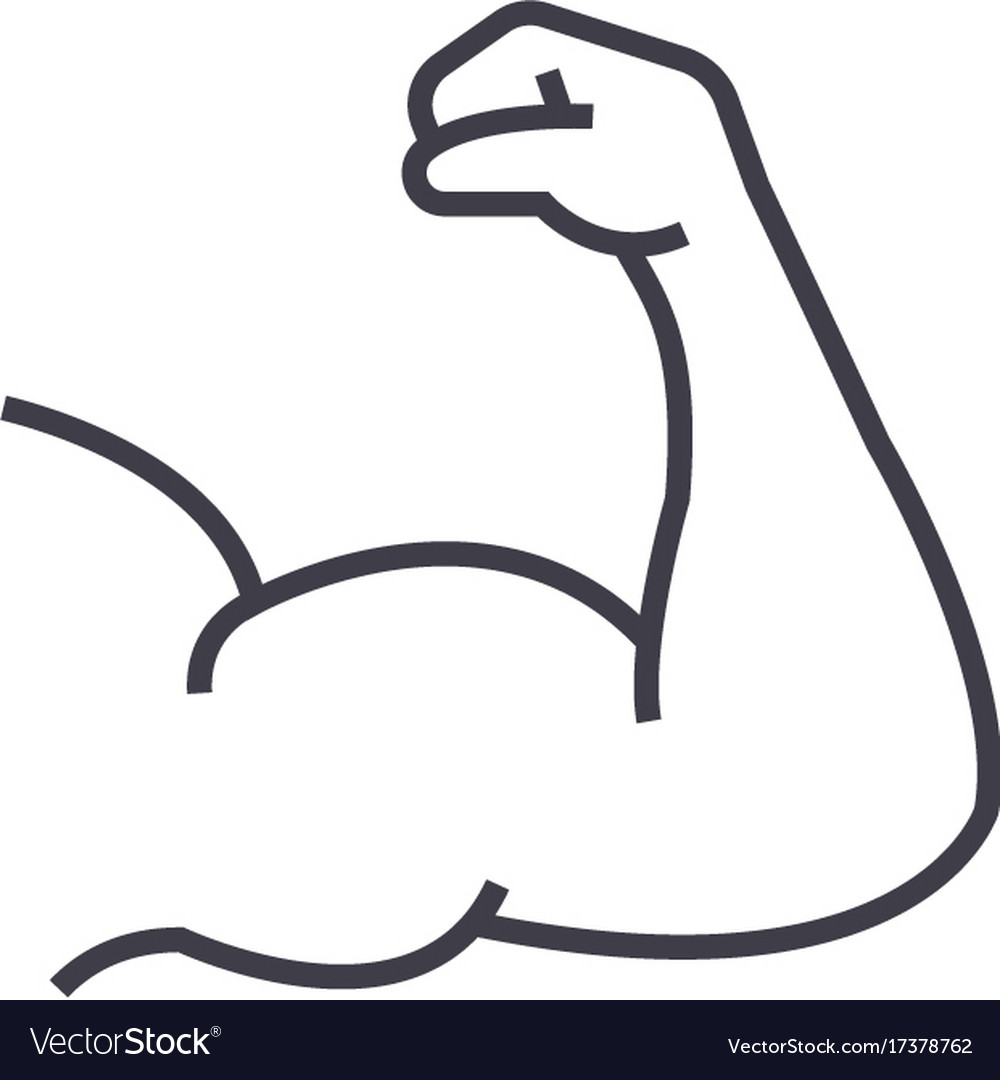 Nerveux/nerveuse
Qui relève des nerfs, du système nerveux .
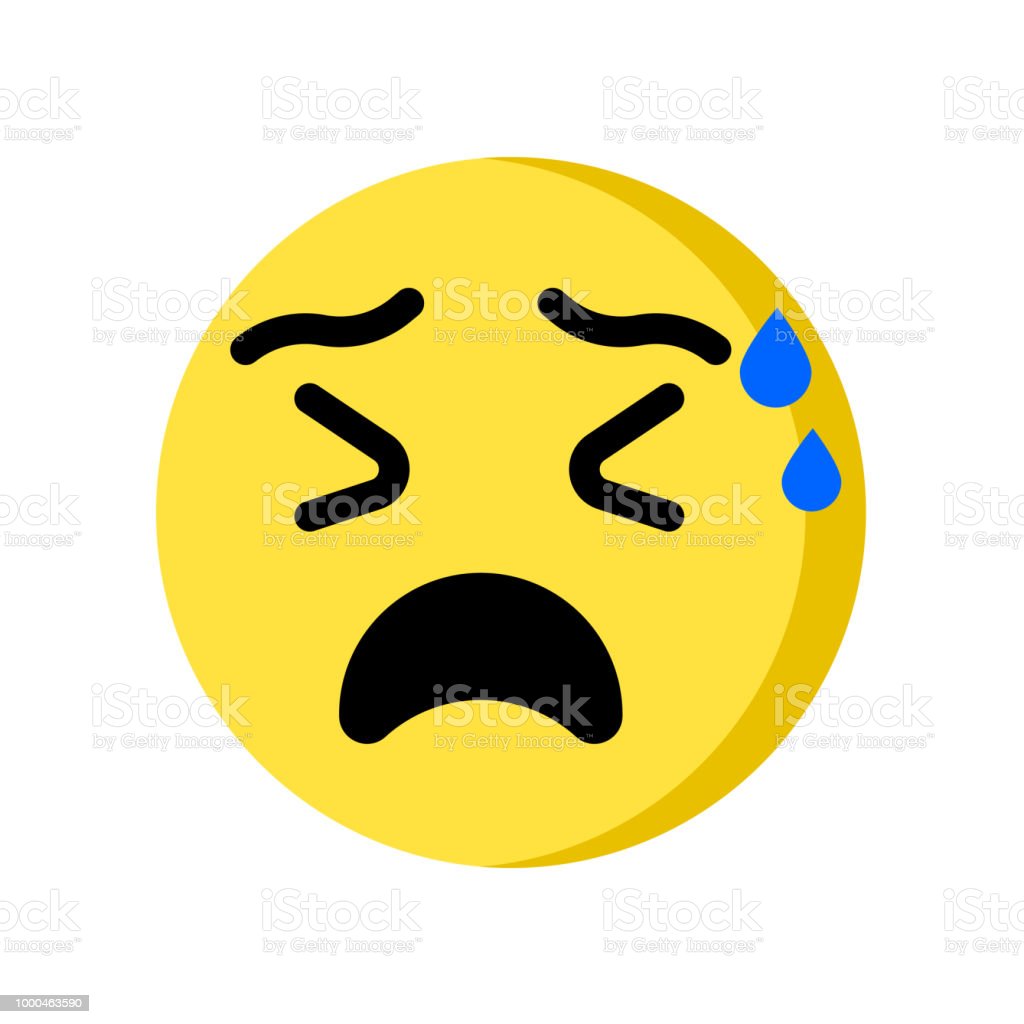 Maigre/maigre
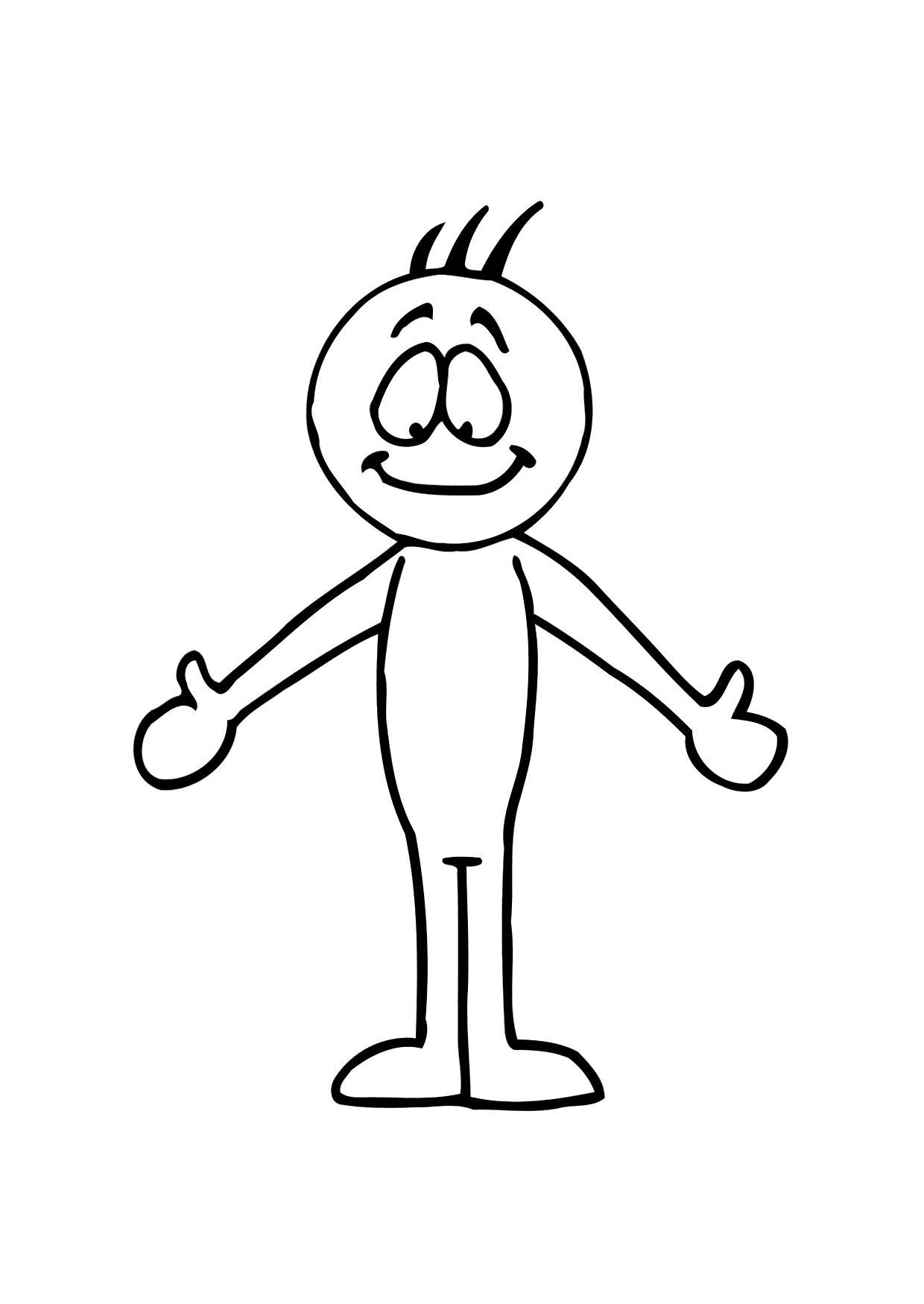 Qui a peu de chair et de graisse sur les os.
Lourd/lourde
Dont la densité est relativement élevée ou plus élevée qu'une autre.
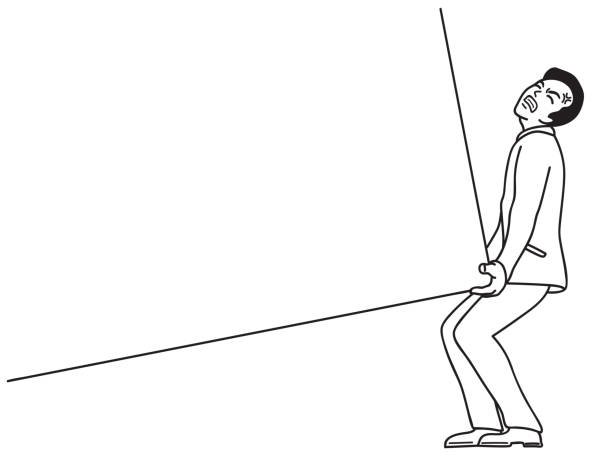 Vieux/vielle
Qui est très avancé en âge, dans la dernière période de sa vie.
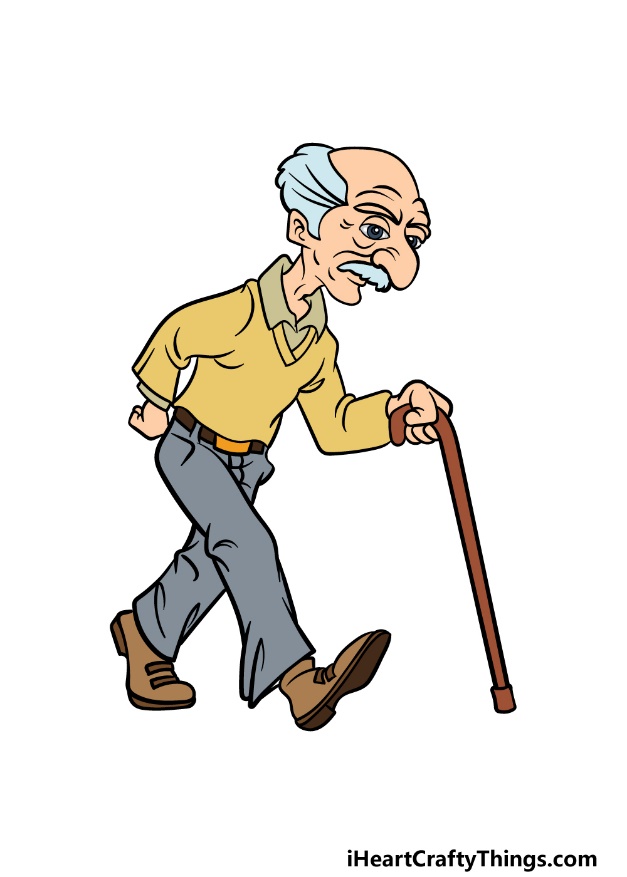 Courageux/courgeuse
Qui a du courage, de la fermeté, de l'ardeur, de l'énergie au travail.
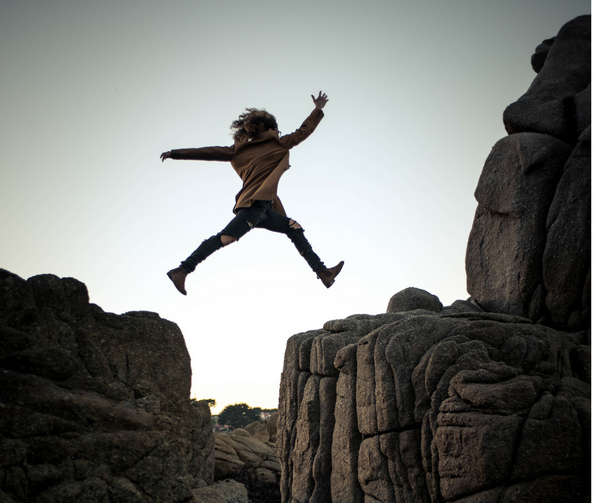 endarmie/endormie
Personne qui fait preuve d'indolence, d'apathie, de mollesse.
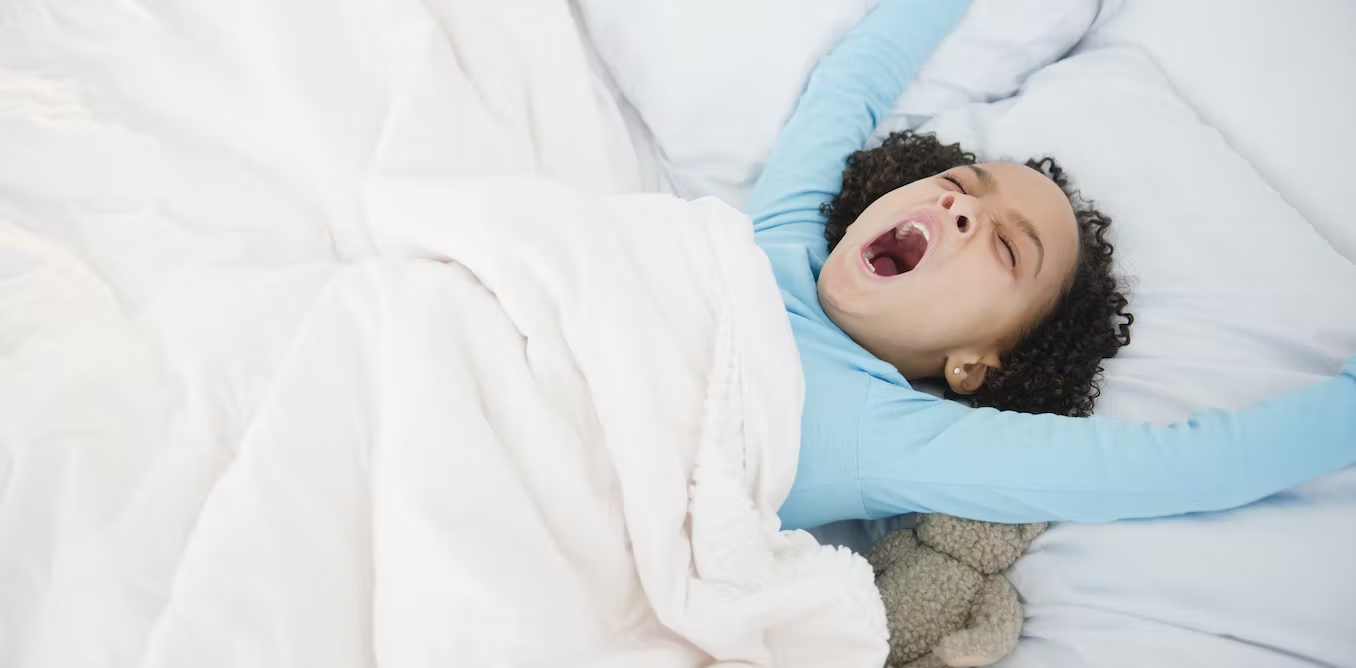 Heureux/heureuse
Qui jouit du bonheur, qui est durablement content de son sort.
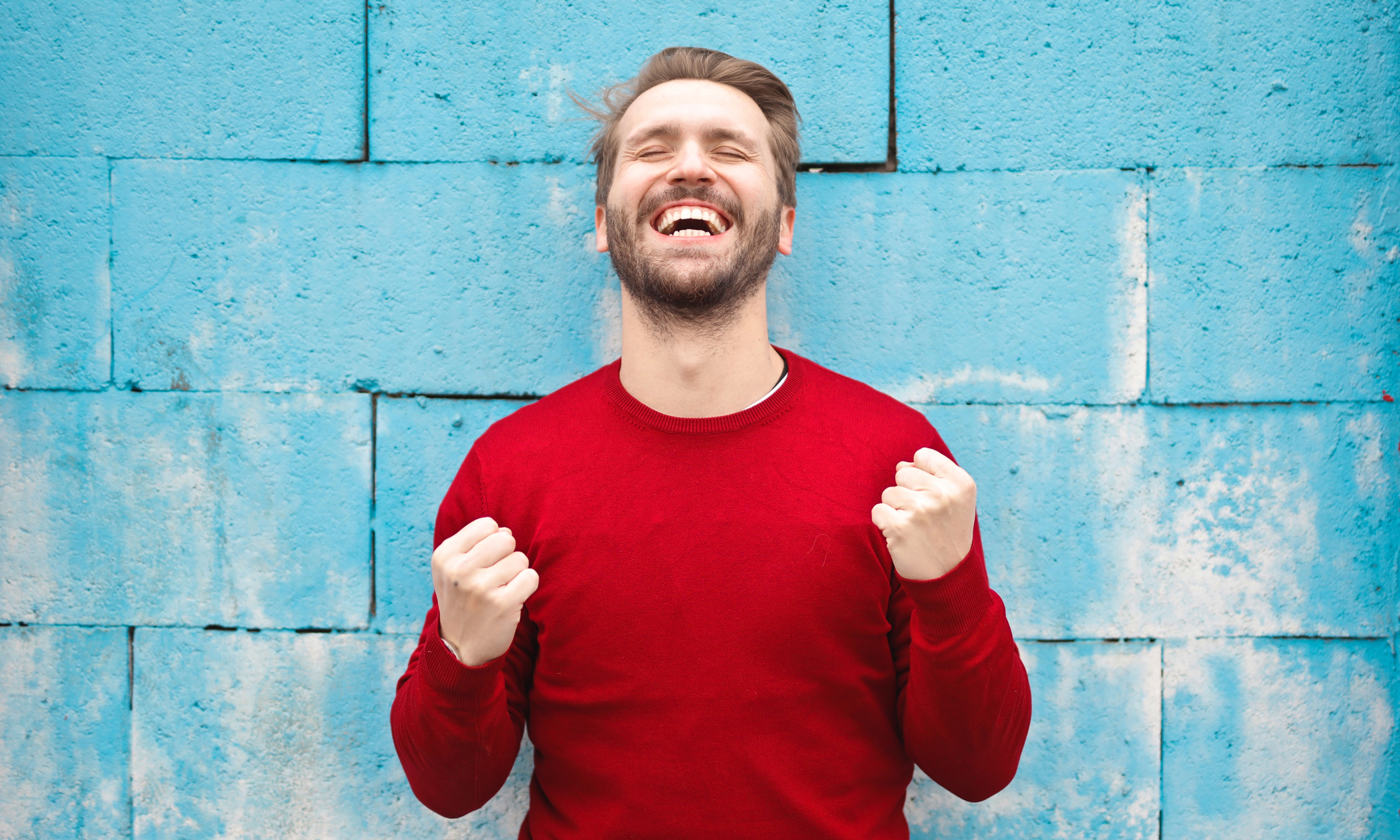 Froid/froide
Dont la température est basse, en particulier par rapport à celle du corps humain.
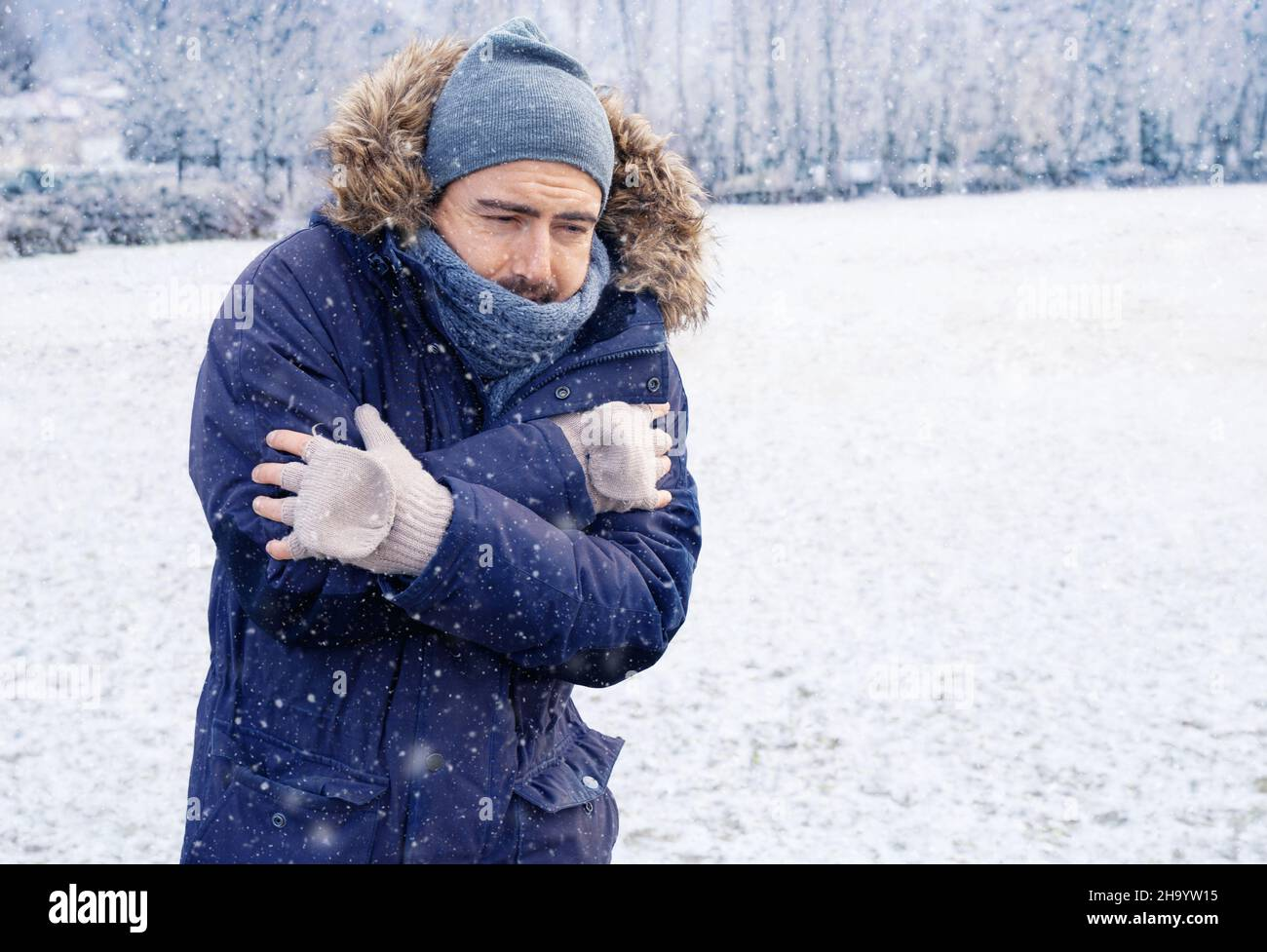 Neuf/neuve
Qui n'a pas encore servi, qui n'a pas encore eu de propriétaire, par opposition .
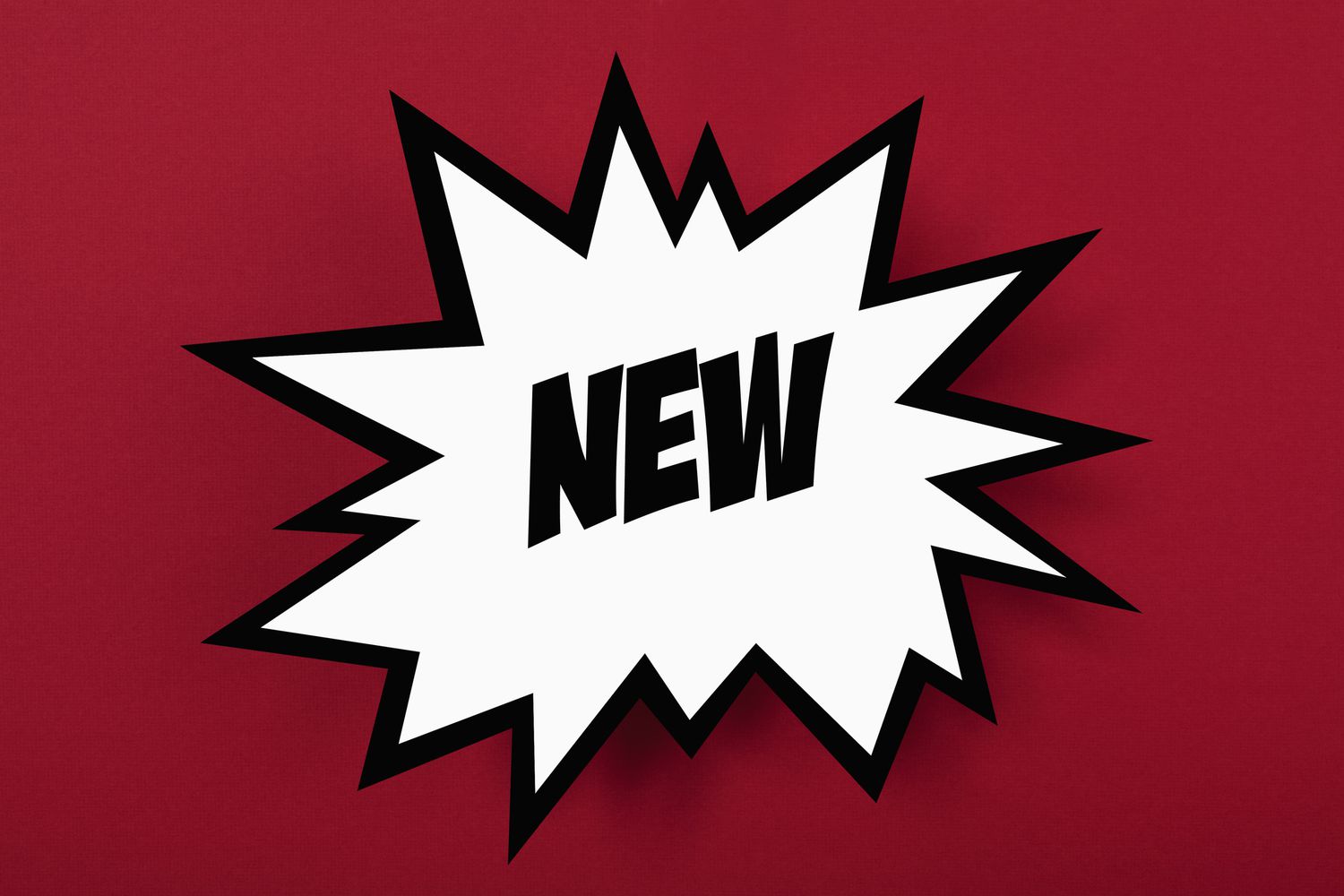 Triste/triste
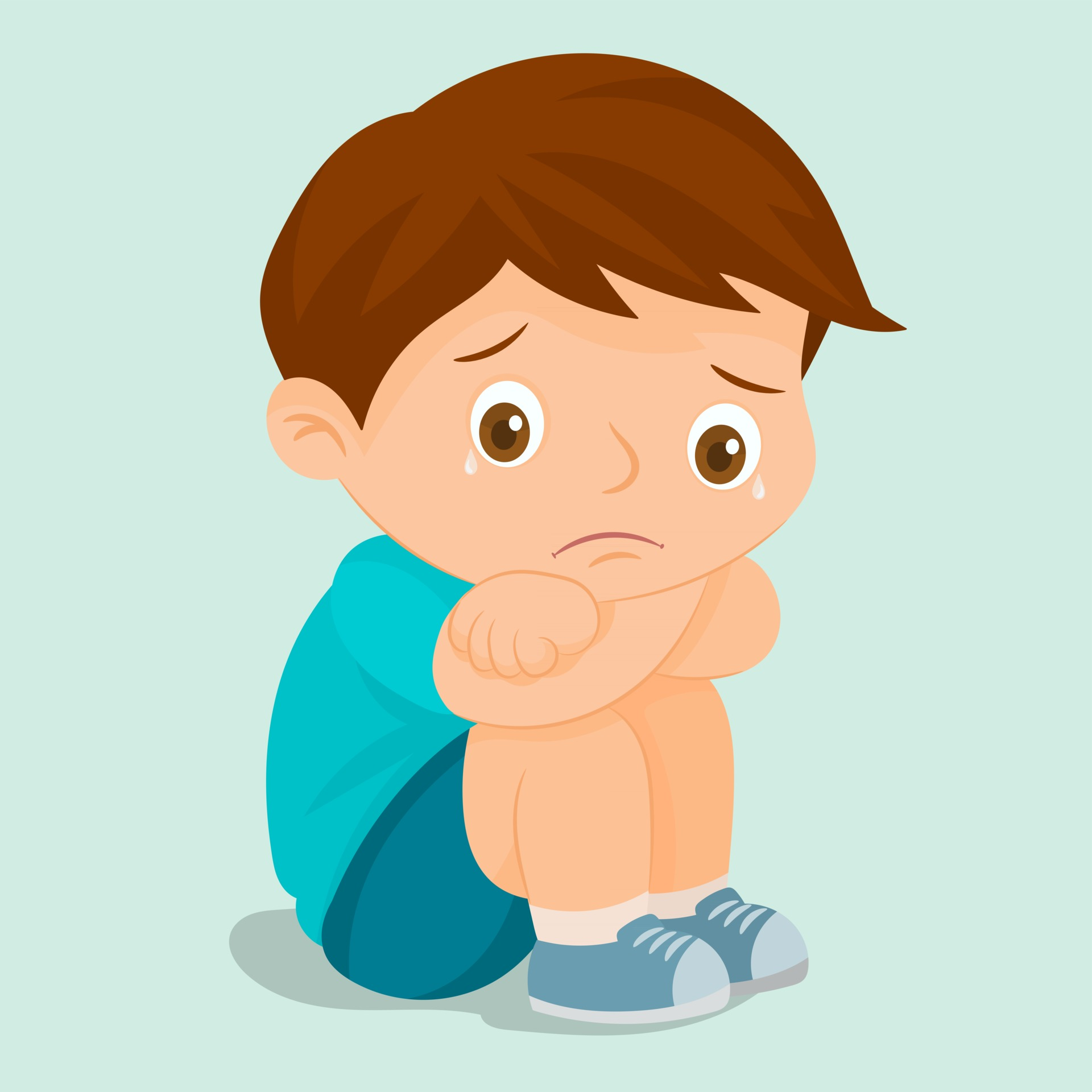 Qui éprouve du chagrin.
Intelligent/intelligente
Se dit de l'être humain en tant qu'il conçoit et saisit les rapports entre les choses.
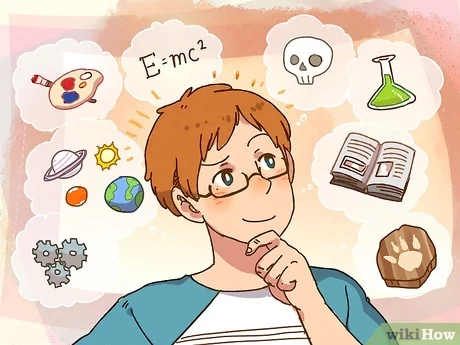 Mauvais/mauvaise
Qui comporte des erreurs, n'est pas conforme à la norme, à la logique, à l'exactitude.
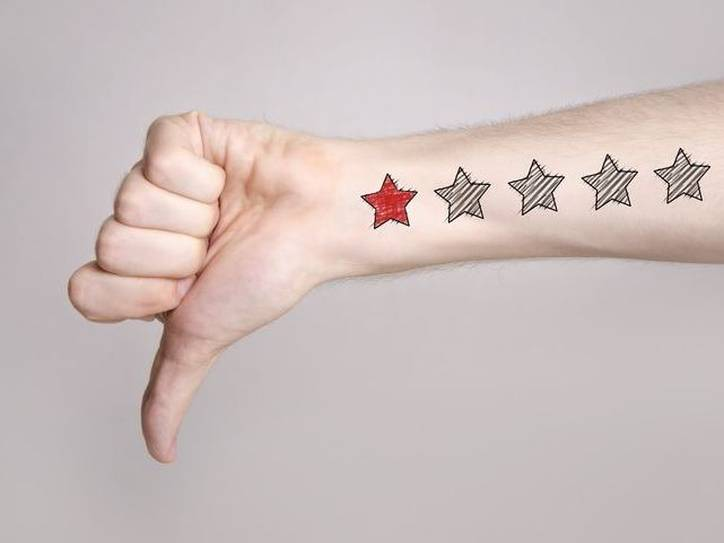 Chaud/chaude
Qui est à une température élevée par rapport au corps humain.
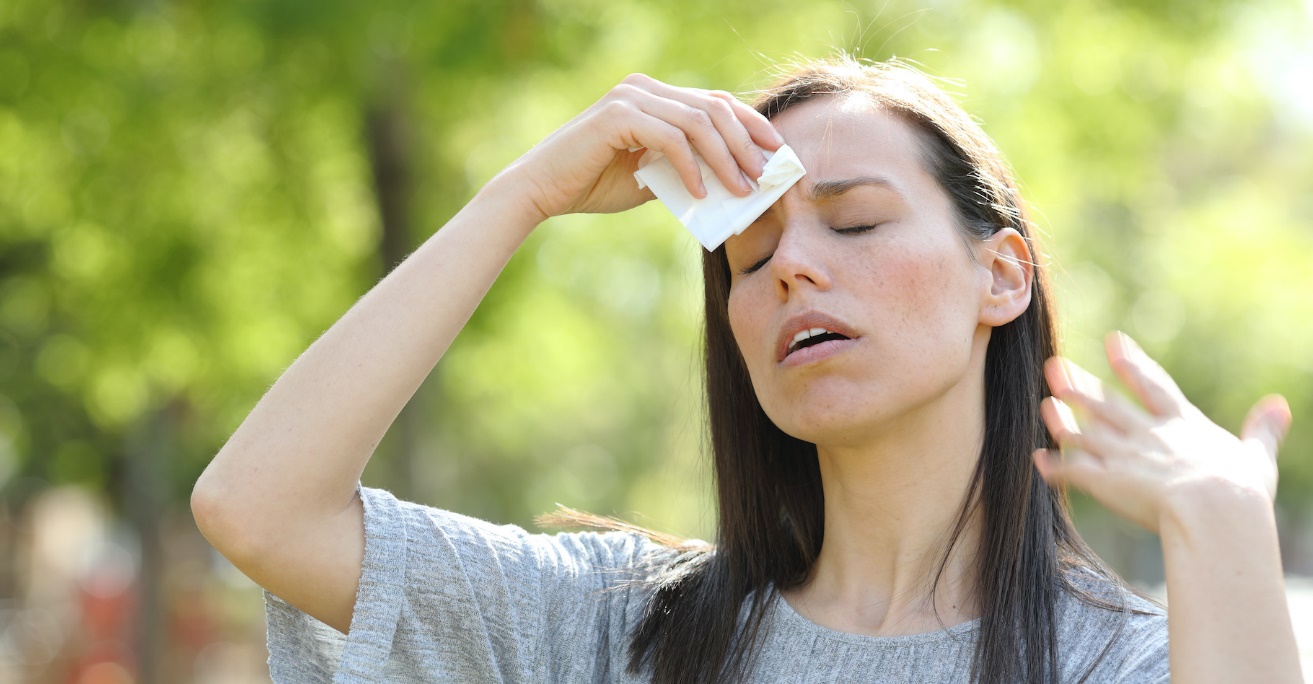 Petit/petite
Qui a des dimensions moindres que la taille.
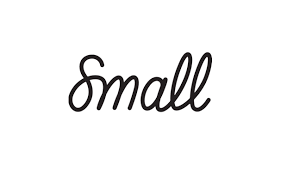 Vide/vide
Se dit d'un contenant qui ne contient rien.
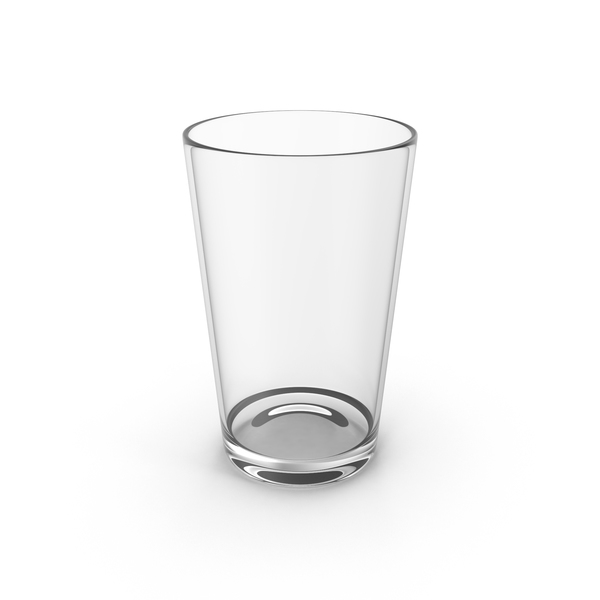 Propre/propre
Qui n'est pas sale, qui est net, sans traces de souillure, sans poussière.
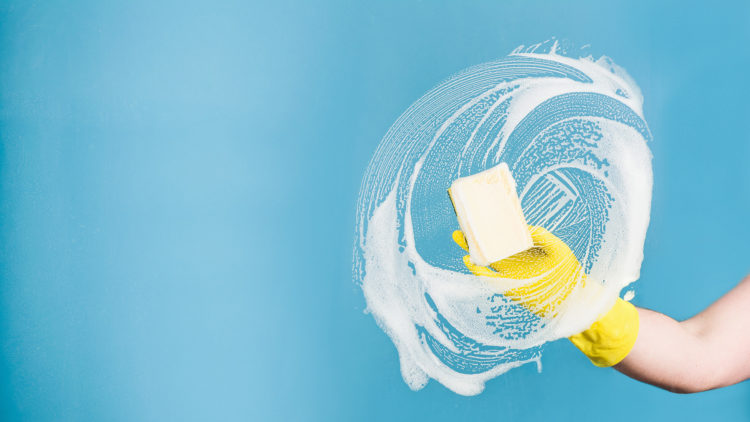